CVPR ‘22
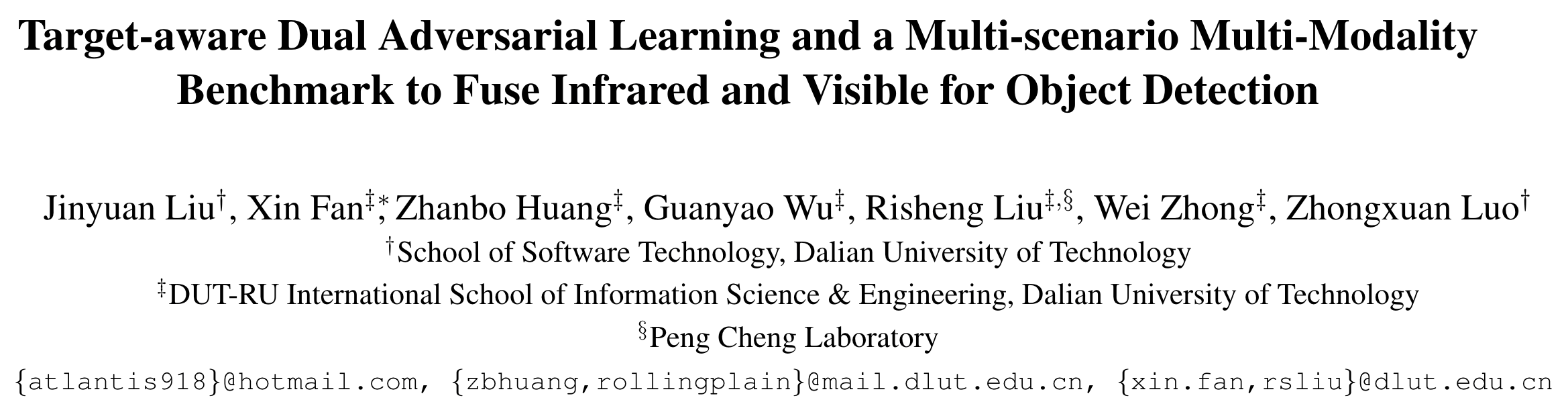 Method
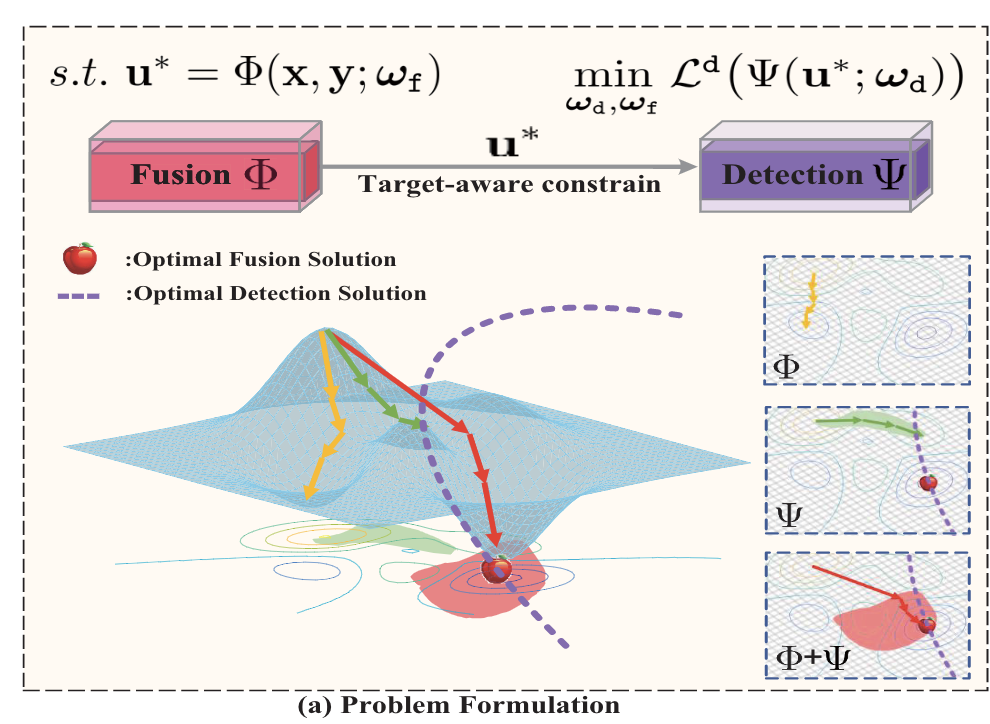 Motivation:Previous approaches discover commons underlying the two modalities and fuse upon the common space either by iterative optimization or deep networks.
Problem formulation ： IVIF has to generate an image that benefits both visual inspection and computer perception
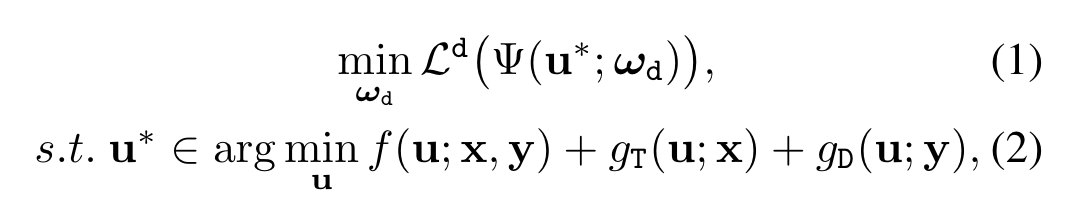 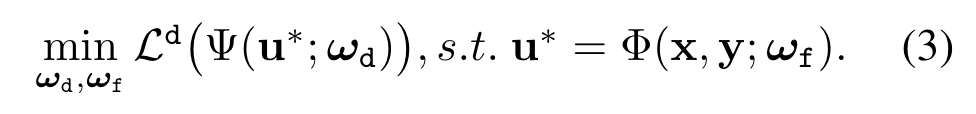 Method
Target-aware dual adversarial network:
Typically, the infrared highlights distinct structures of targets while the visible provides textural details of background.
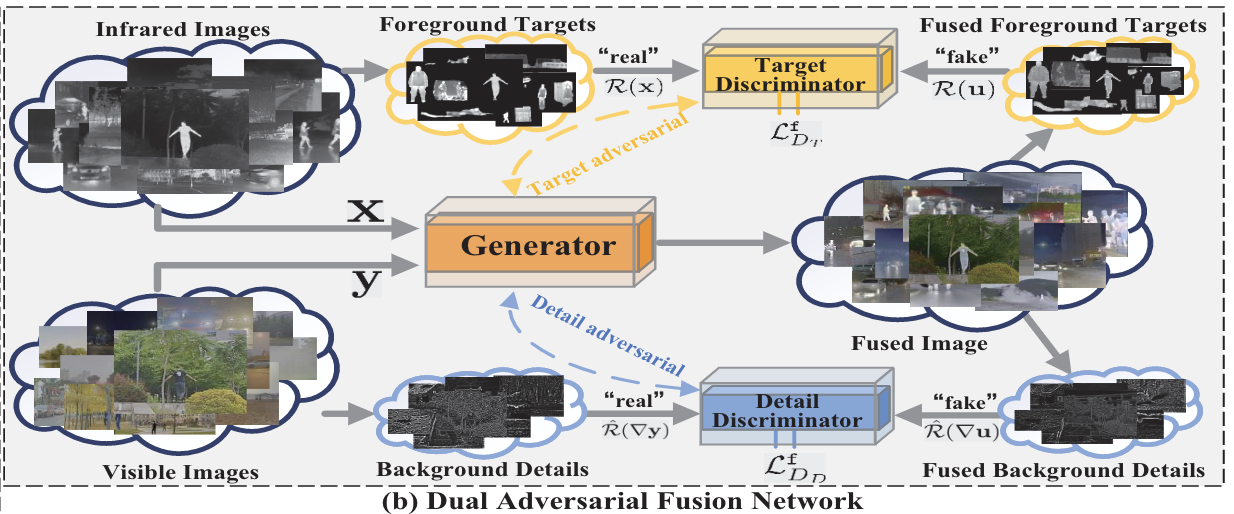 Method
Generator:
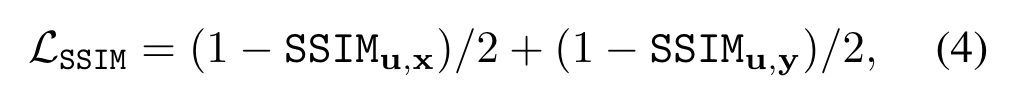 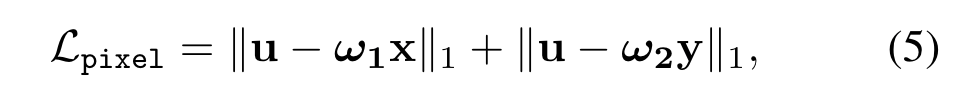 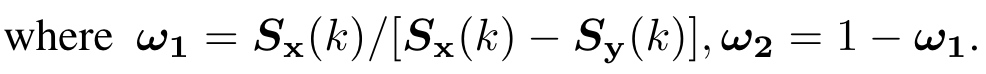 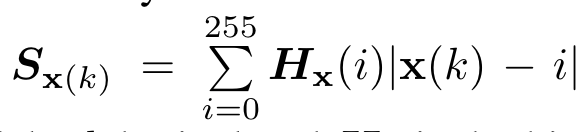 Target and detail discriminators:
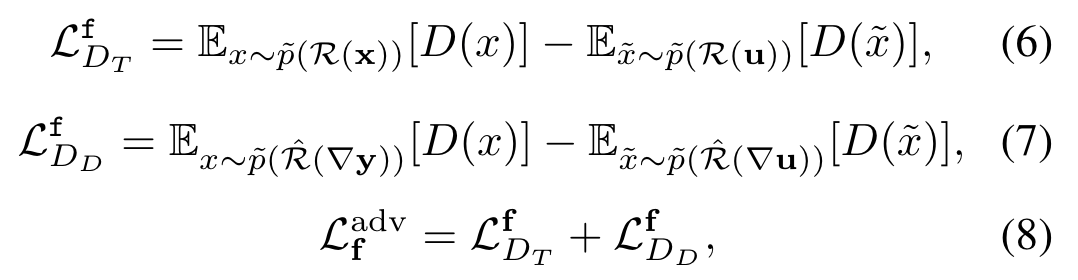 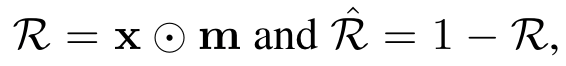 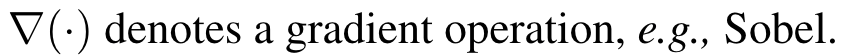 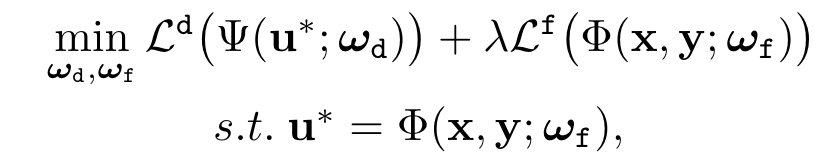 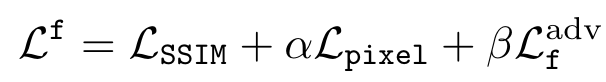 Method
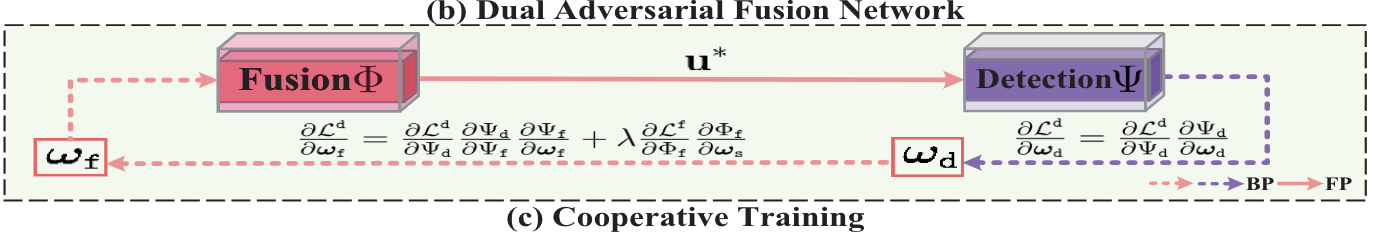 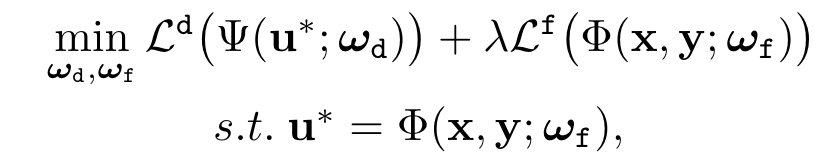 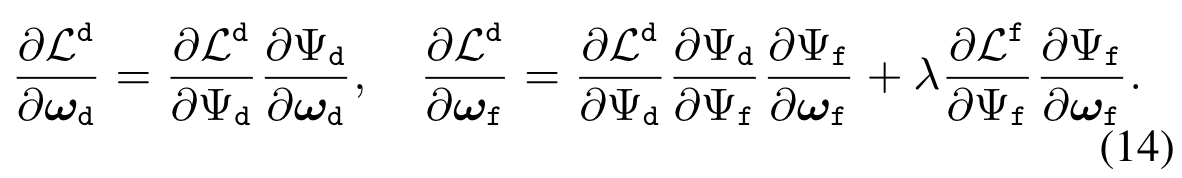 Experiment
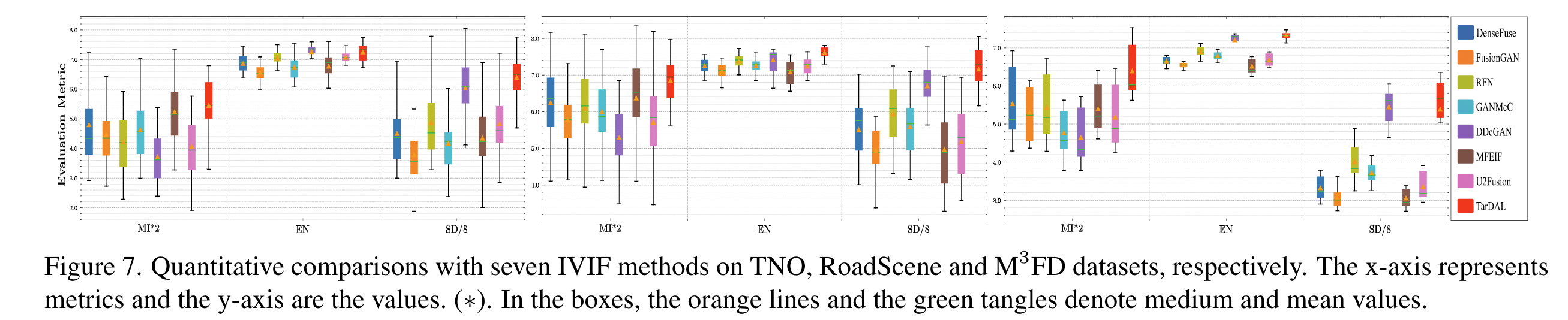 Experiment
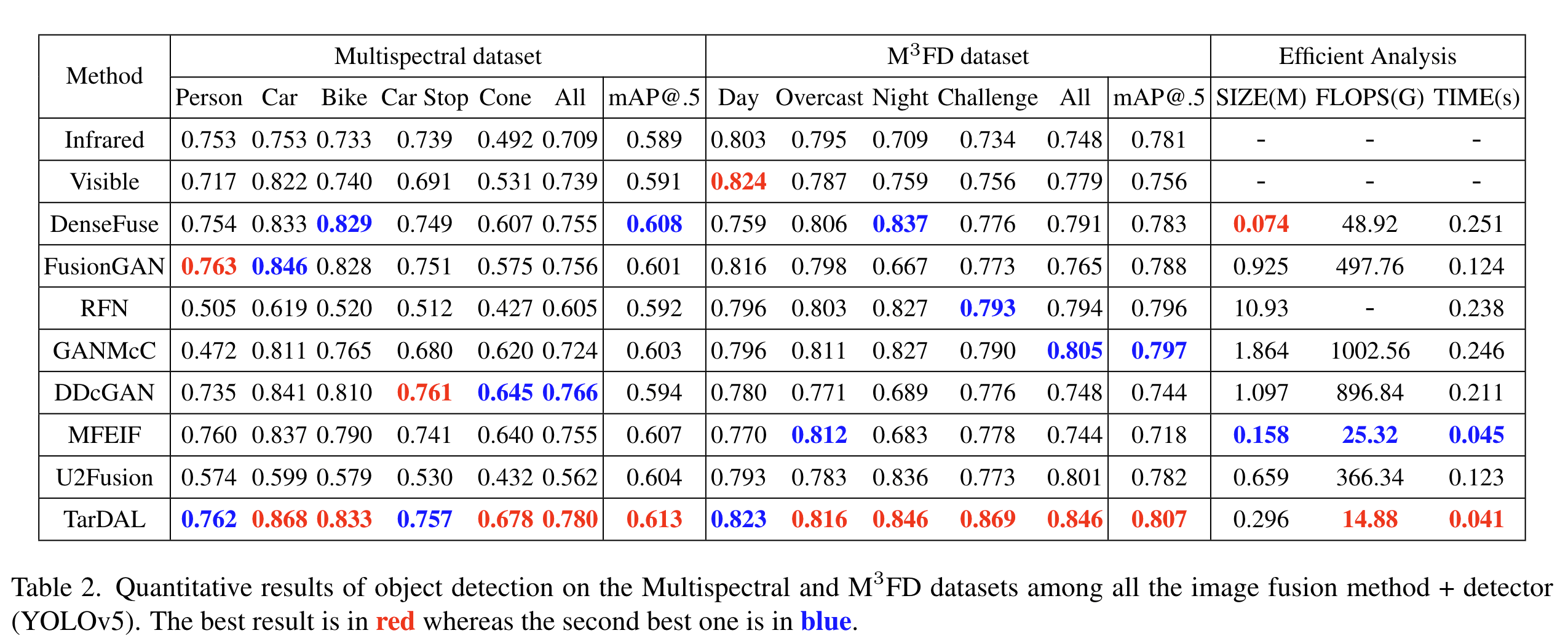 Experiment
Ablation Study：
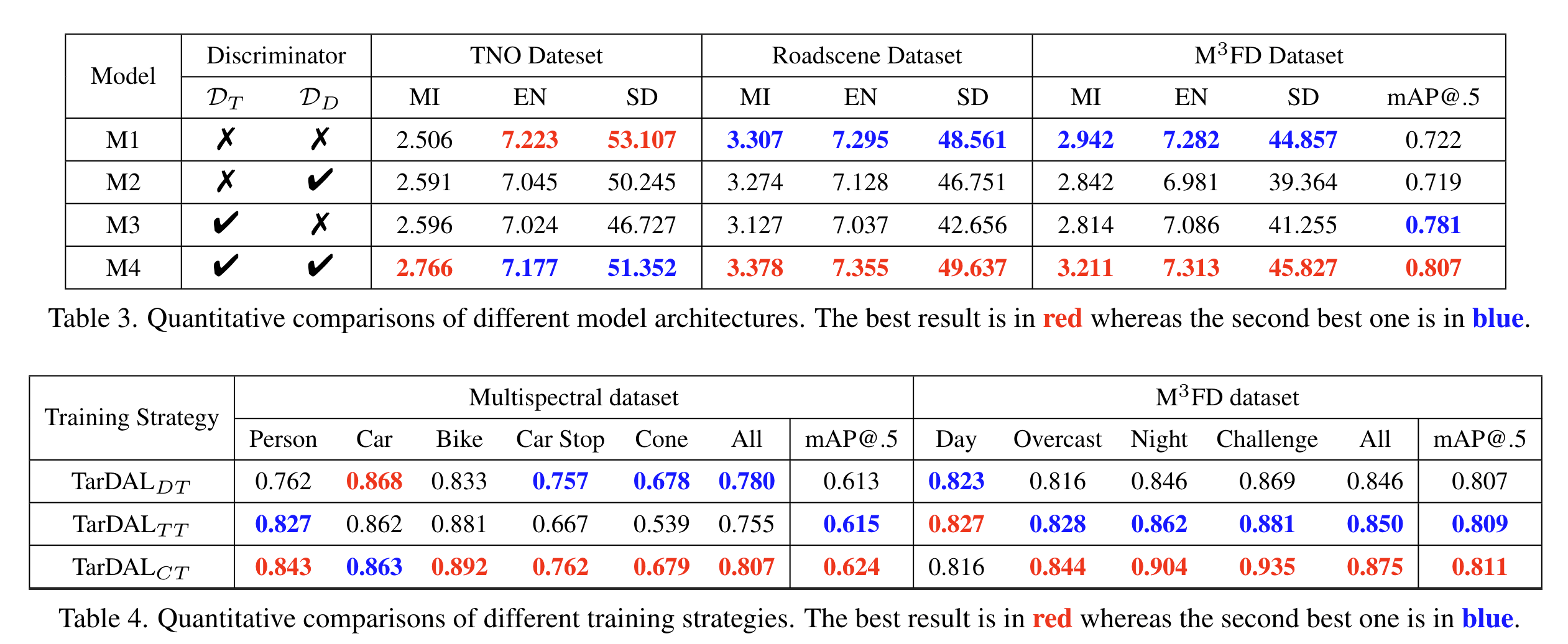 Benchmark
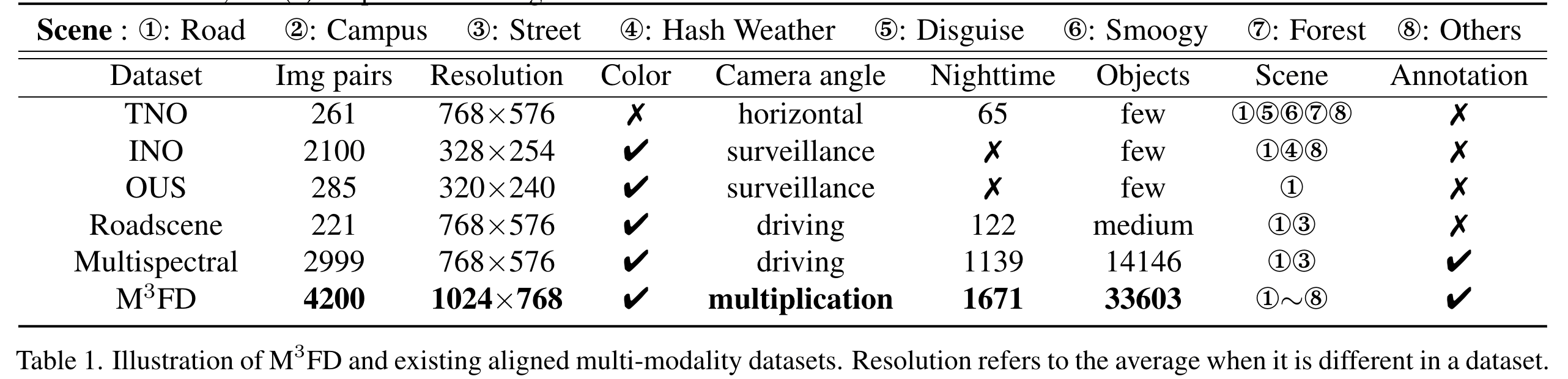 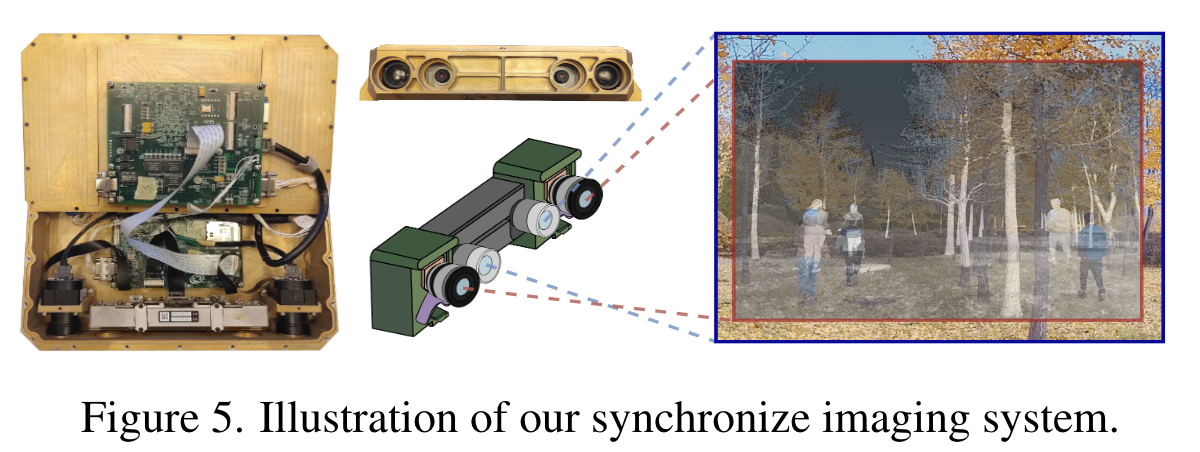